Målsætning
➔ Defineres af projektet
Bruger
Opgave
Brugskontekst
Evt. udstyr og materialer

➔ Defineres af projektet
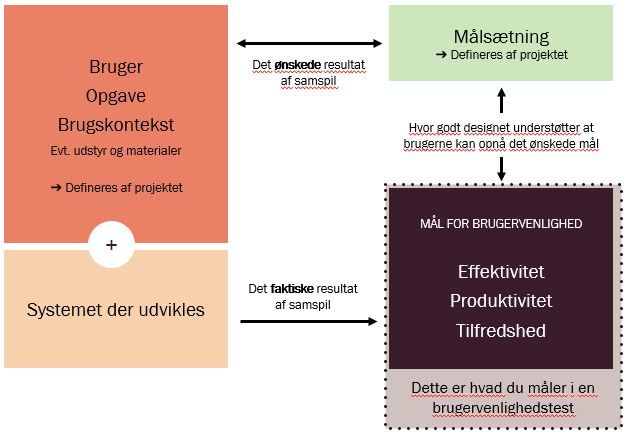 Definér mål for brugervenlighed
 		Udfyld med oplysninger (brug enten side 1 eller 2)
Det ønskede resultat af samspil
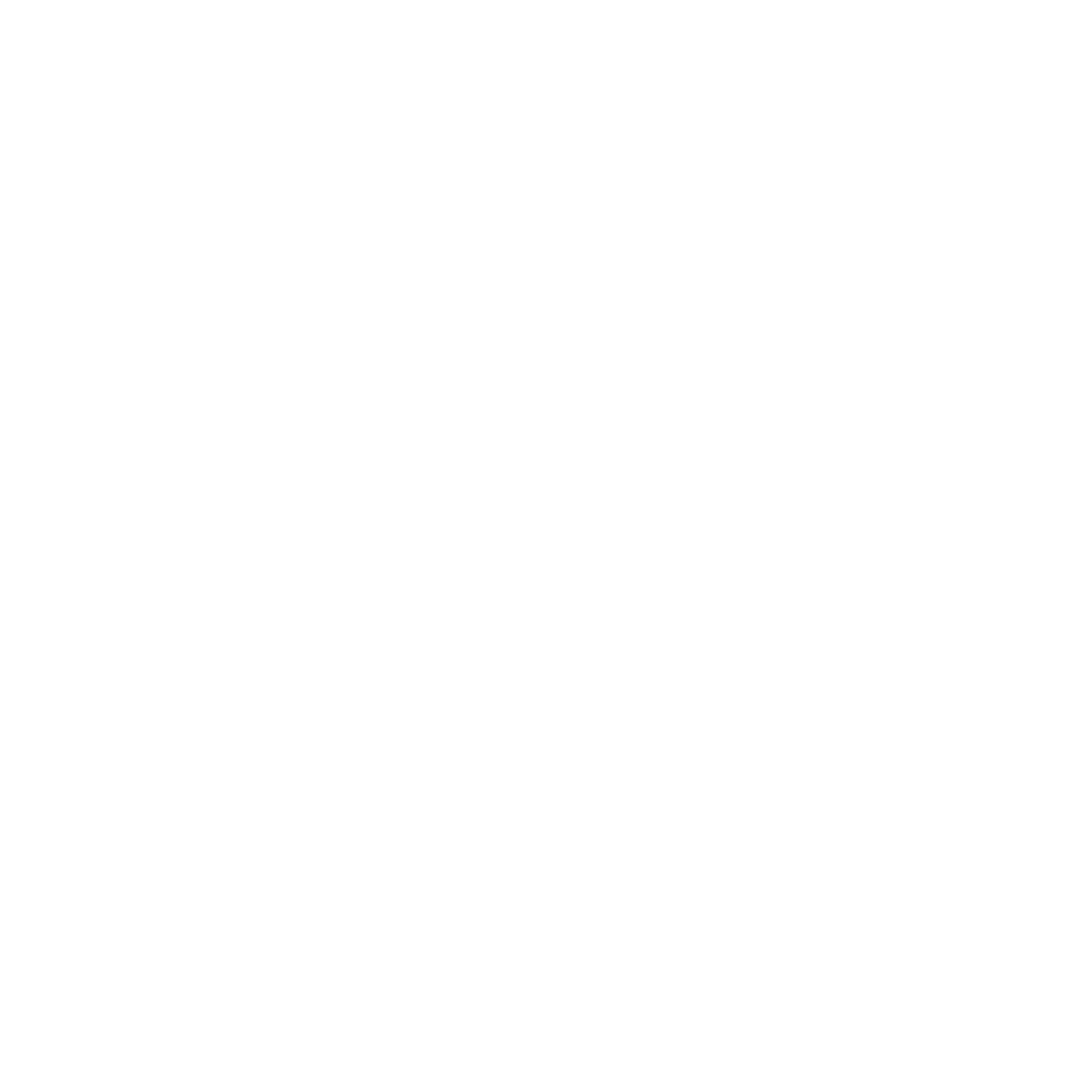 Hvor godt designet understøtter at brugerne kan opnå det ønskede mål
Inspireret af figur i ISO 9241-11 1998
Beskriv: 
Hvilken gevinstrealisering ønsker du at projektet skal skabe?
Beskriv:
Hvem er brugerne, hvad karakteriserer dem?
Hvilke opgaver skal de kunne udføre (med it-løsningen) og hvordan?
Hvilken brugskontekst skal it-løsningen indgå i? Fx smartphone, computer, på farten, fokuseret brug eller med forstyrrelser.
MÅL FOR BRUGERVENLIGHED

Effektivitet
Produktivitet
Tilfredshed
+
Systemet der udvikles
Det faktiske resultat af samspil
Beskriv: 
Acceptkriterier for brugervenlighed til it-løsningen. Typiske måder at måle brugervenlighed er:
Effektivitet 
Produktivitet
Tilfredshed
Dette er hvad du måler i en brugervenlighedstest
Beskriv:
Kort beskrivelse eller navn på den it-løsning, som udvikles og/eller justeres.
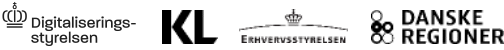 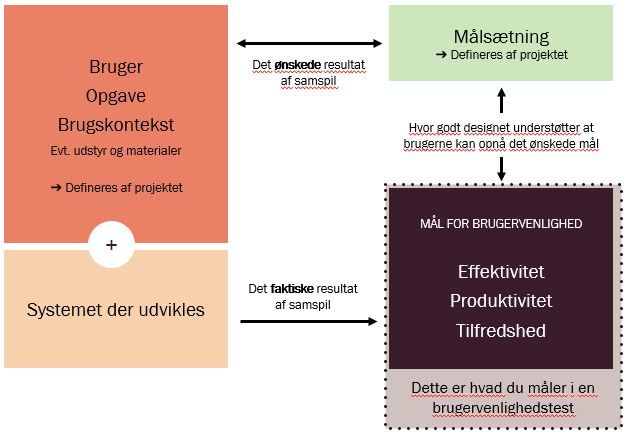 Definér mål for brugervenlighed
 		Udfyld med oplysninger (brug enten side 1 eller 2)
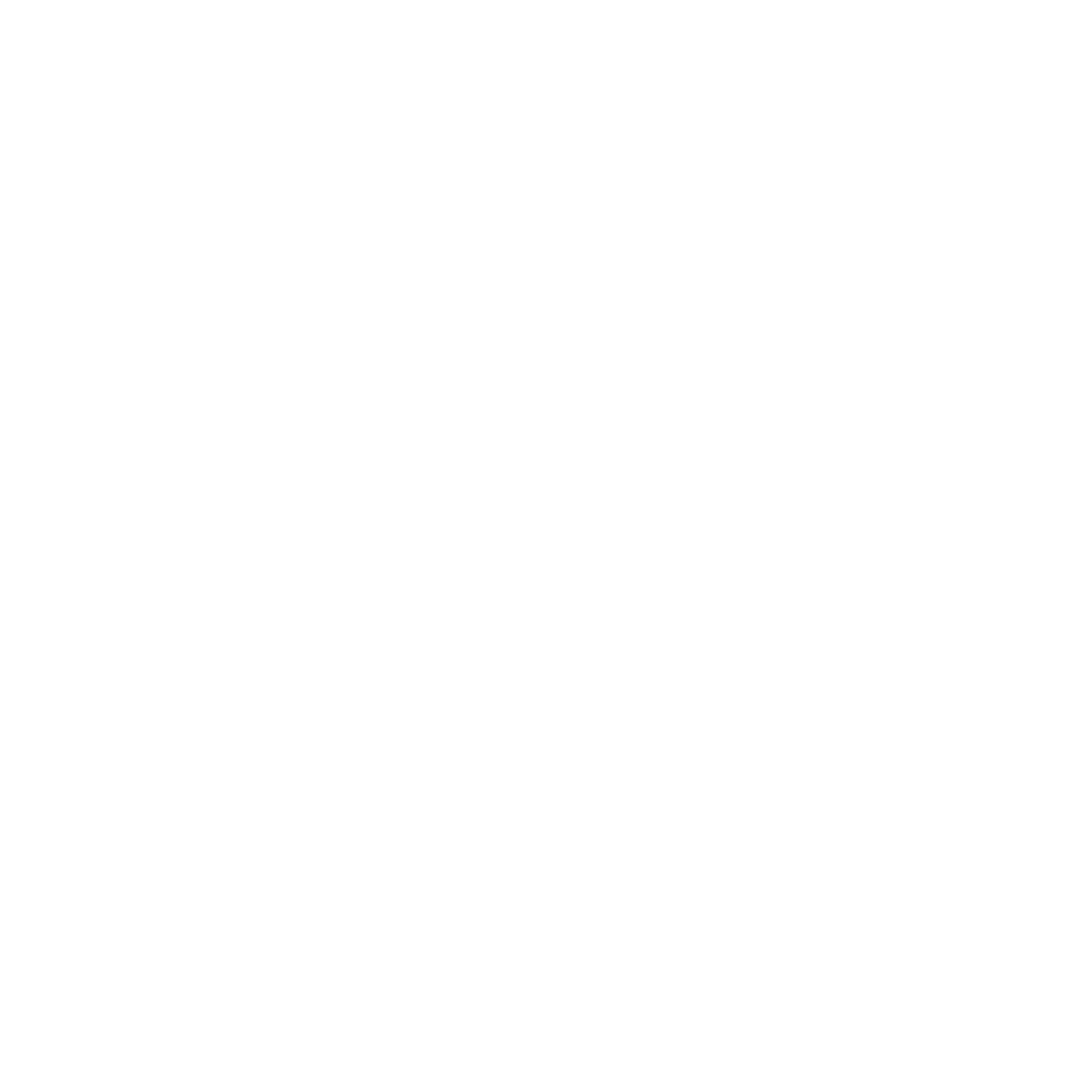 Inspireret af figur i ISO 9241-11 1998
Brugere (måske er der flere grupper) __________________________________________
Opgaver (funktionaliteter i løsningen som testes)    __________________________________________
Brugskontekster (der kan påvirke brugen)  __________________________________________
Målsætning_________________________________
Det ønskede resultat af samspil
Hvor godt designet understøtter, at brugerne kan opnå det ønskede mål
Acceptkriterier for brugervenlighed i it-løsningen og hvornår niveauet er acceptabelt
_______________________________________________
_______________________________________________
_______________________________________________
IT-løsningen og funktioner _____________________________________________
_____________________________________________
_____________________________________________
Det faktiske resultat af samspil
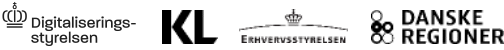